Chào mừng các em đến với tiết Toán
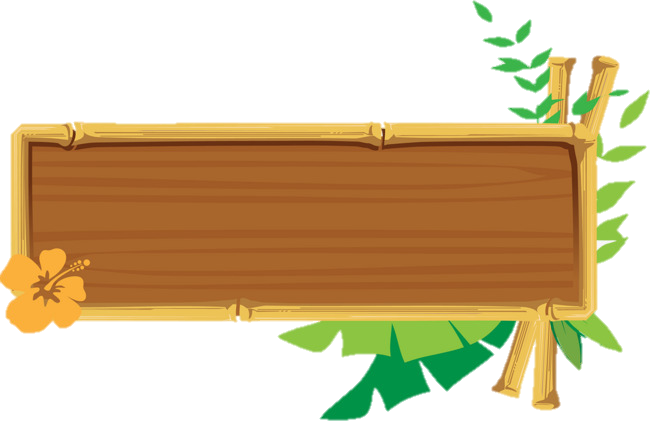 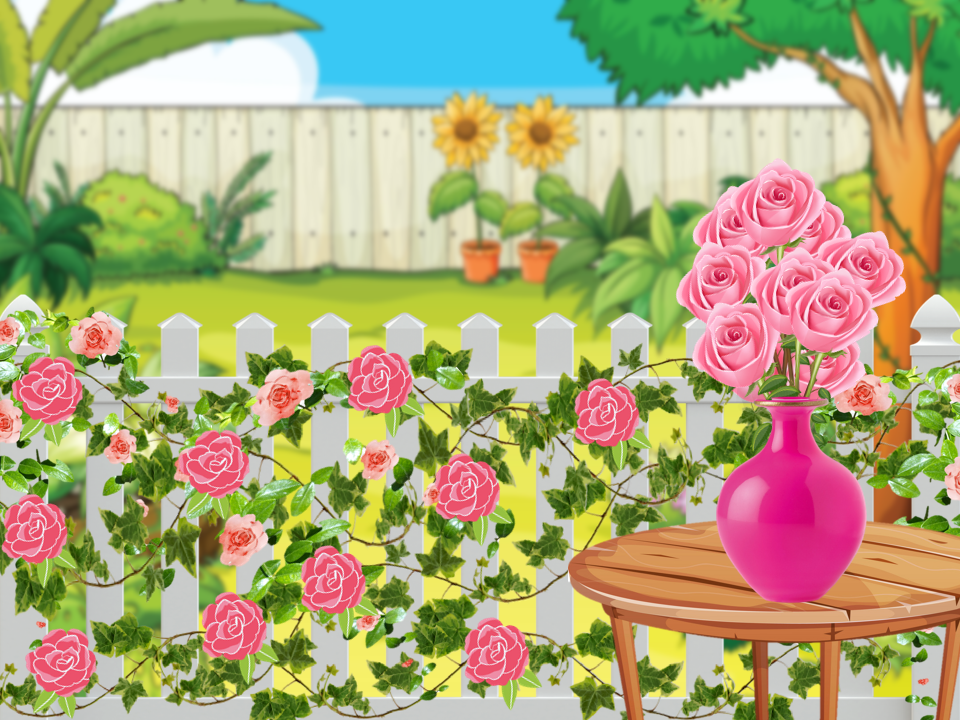 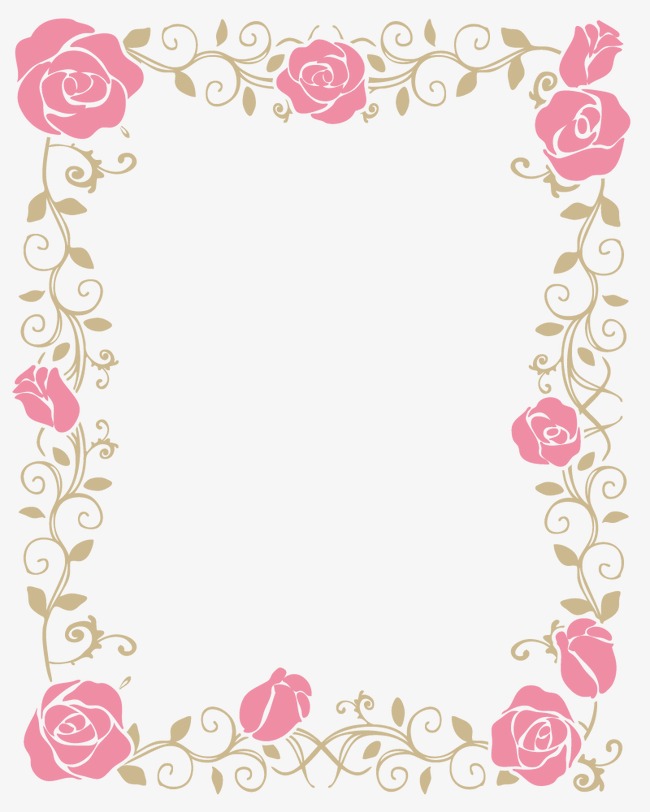 HOA HỒNG TẶNG CÔ
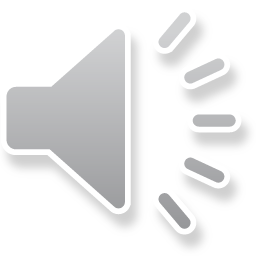 Các em hãy hái những bông hoa hồng đẹp nhất để dành tặng mẹ và cô giáo bằng cách trả lời nhanh và đúng 
các câu hỏi.
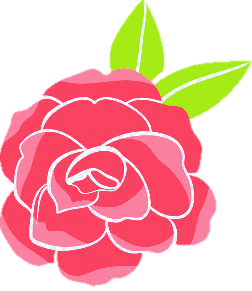 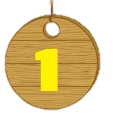 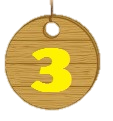 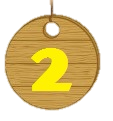 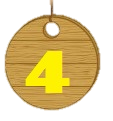 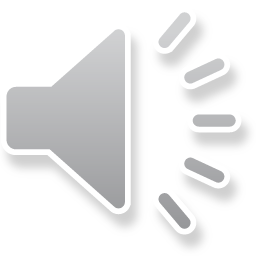 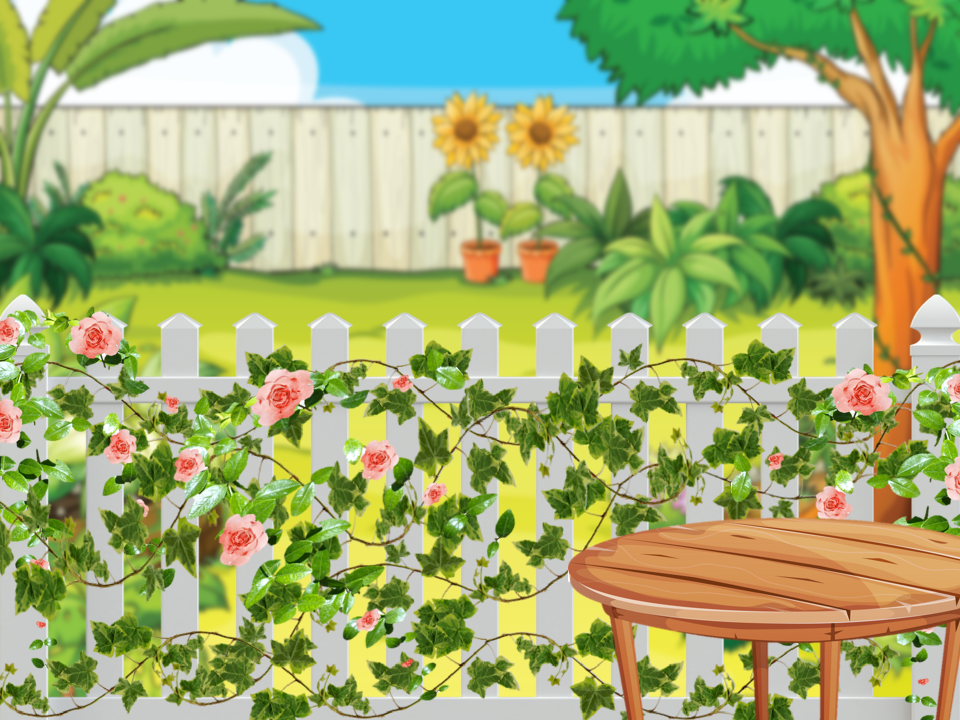 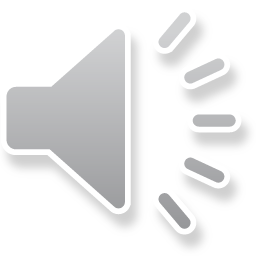 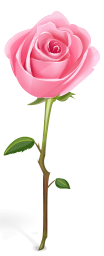 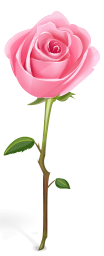 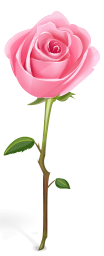 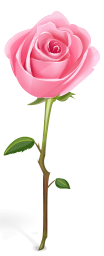 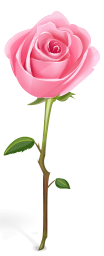 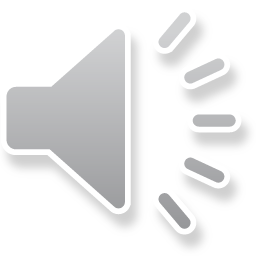 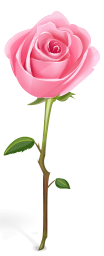 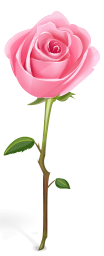 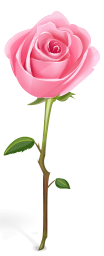 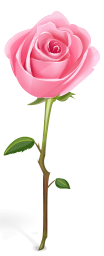 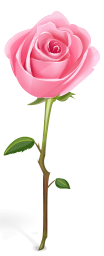 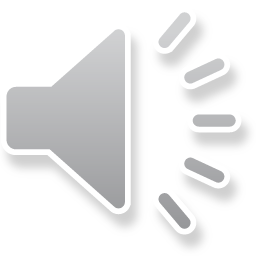 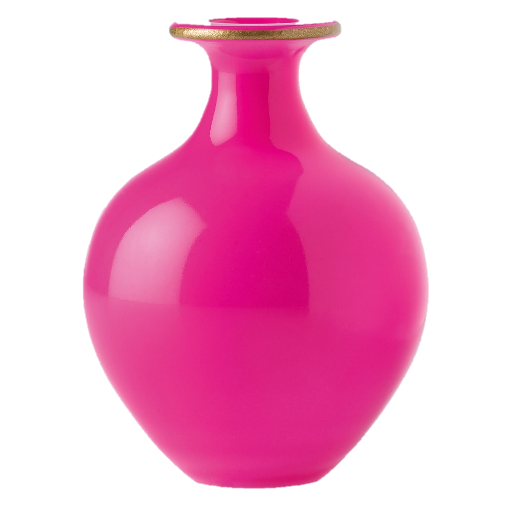 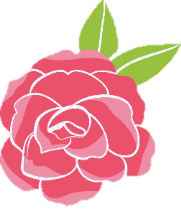 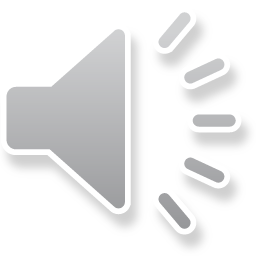 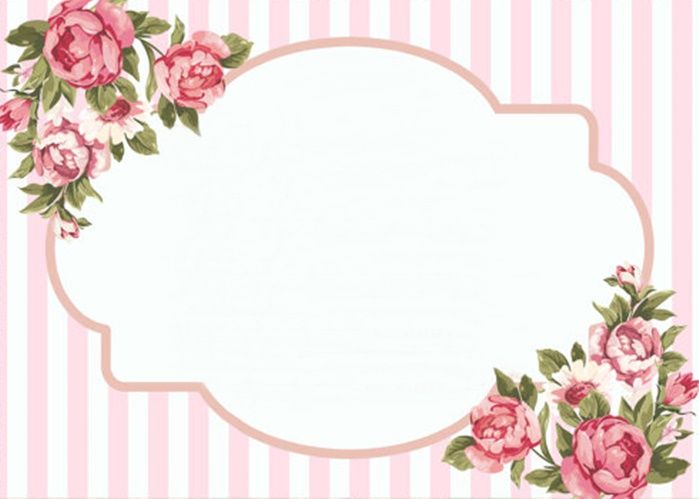 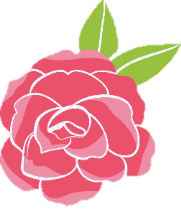 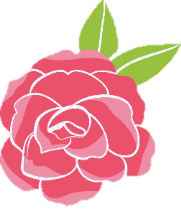 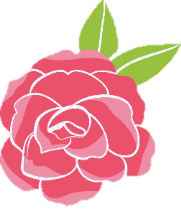 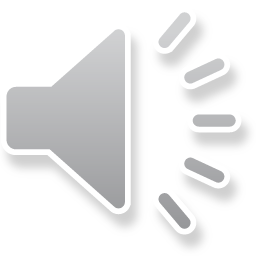 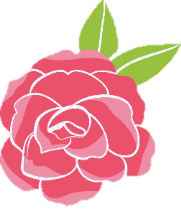 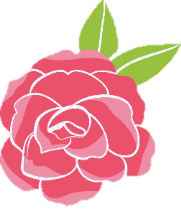 CHÚC MỪNG NGÀY 8/3
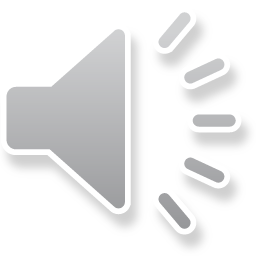 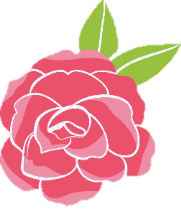 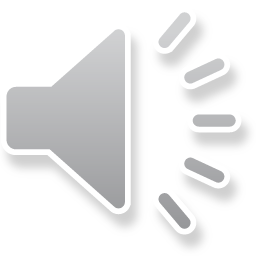 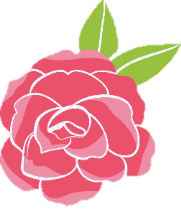 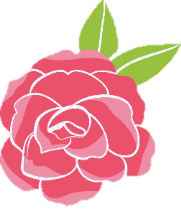 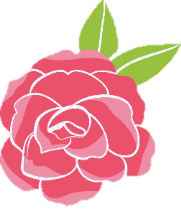 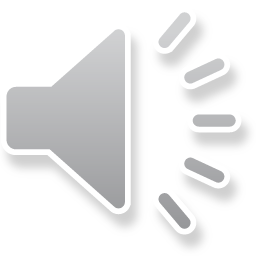 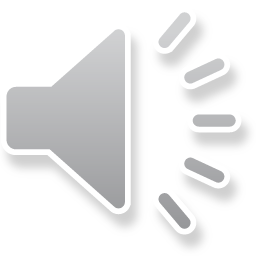 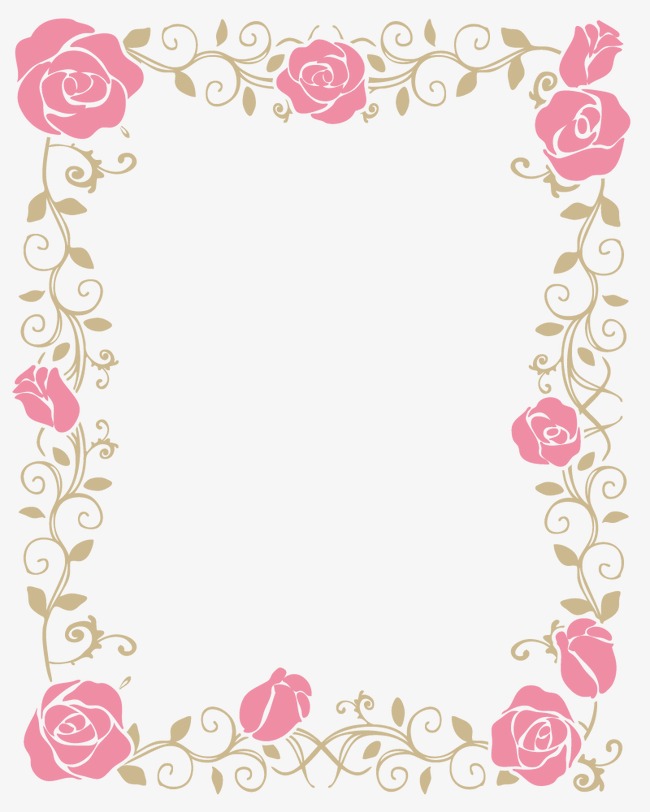 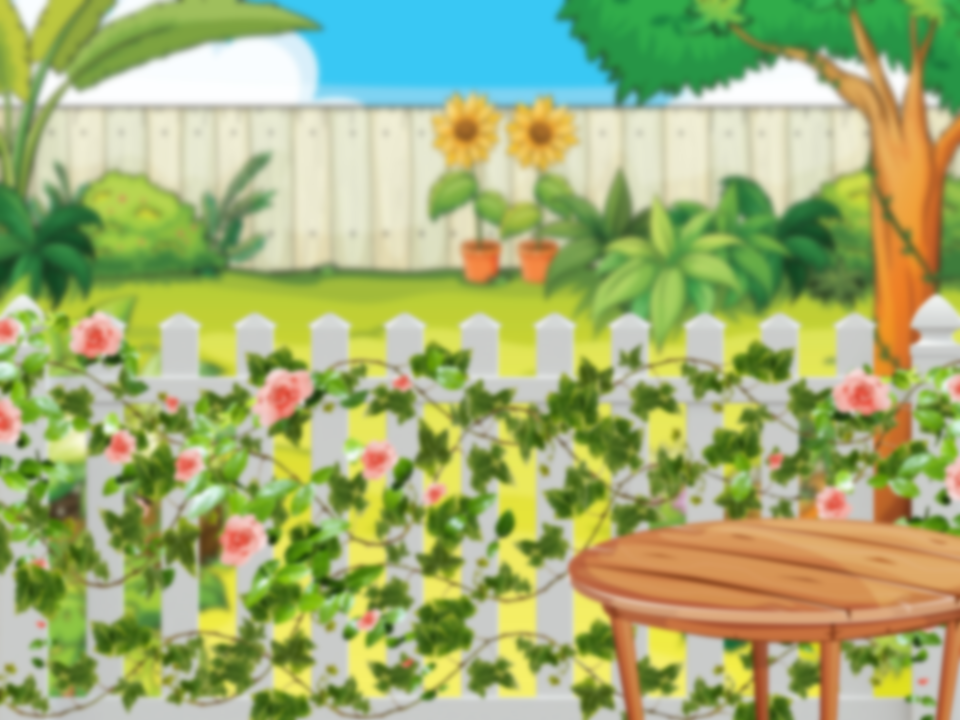 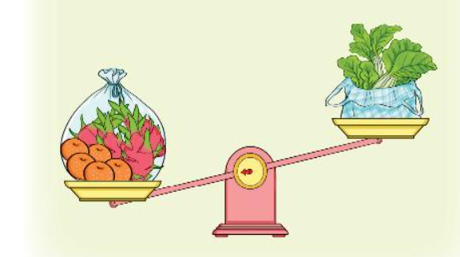 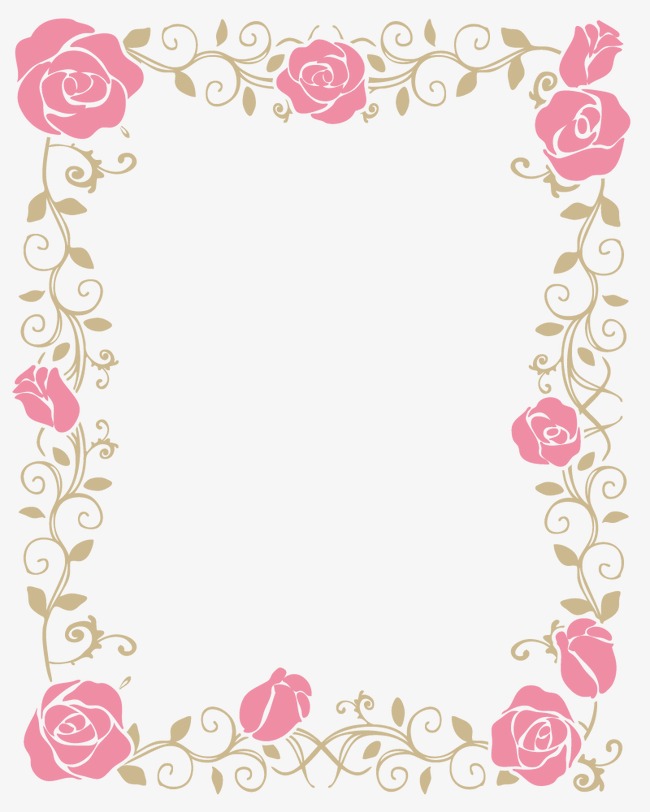 Túi quả và túi rau, túi nào nặng hơn?
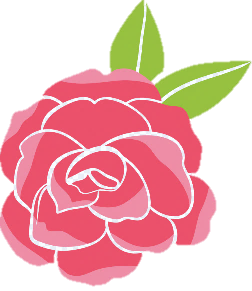 Túi quả
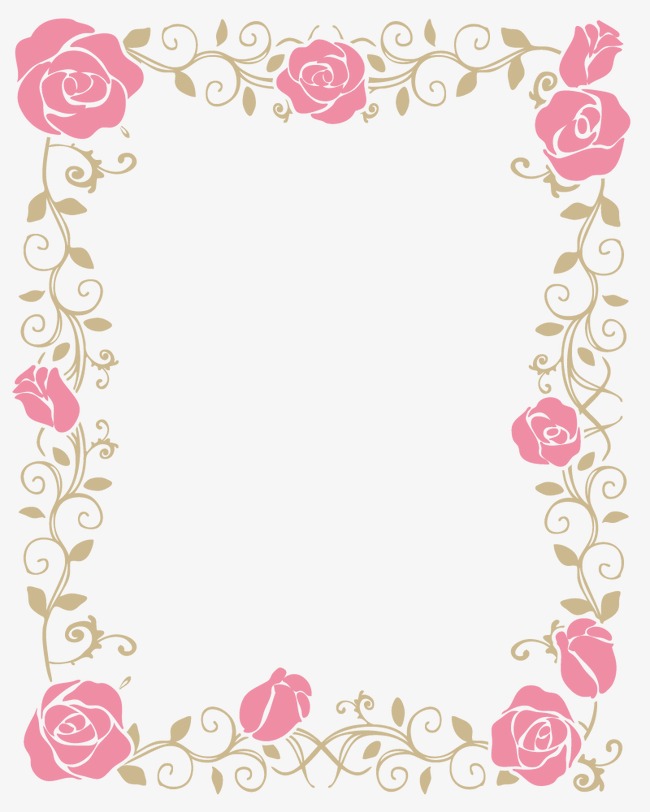 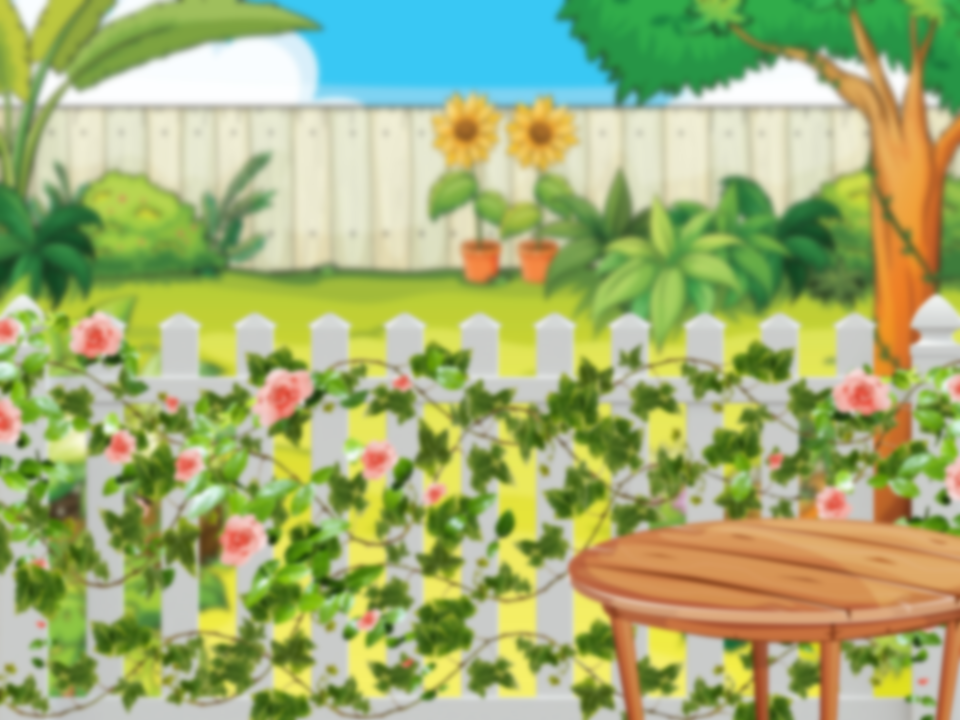 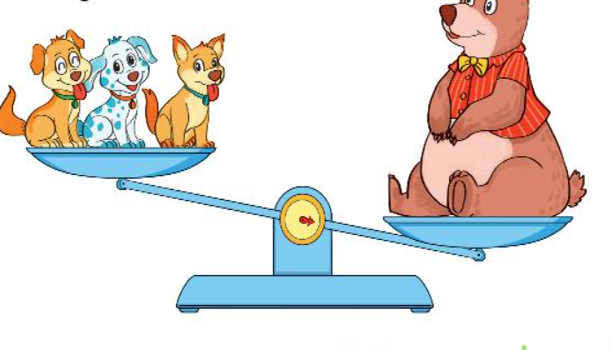 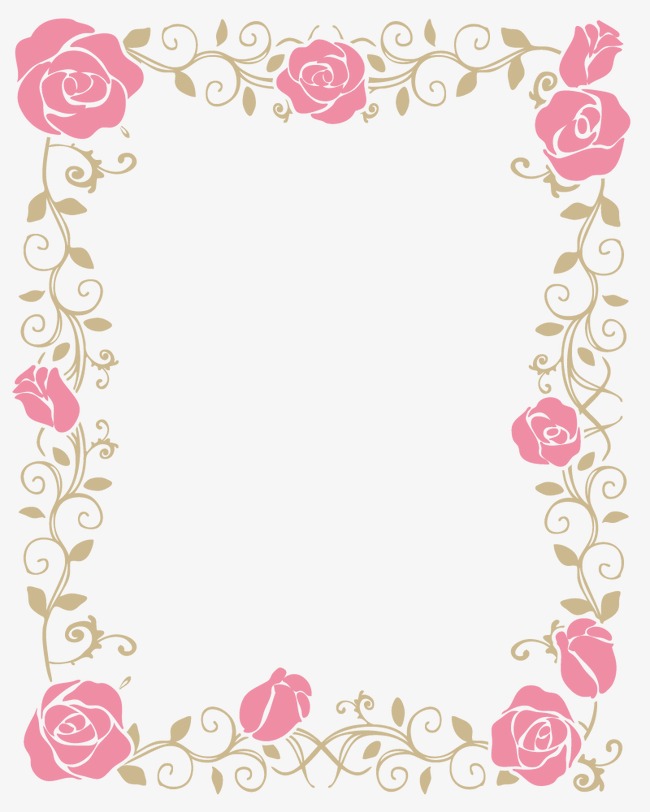 Gấu và 3 con chó, con nào nhẹ hơn?
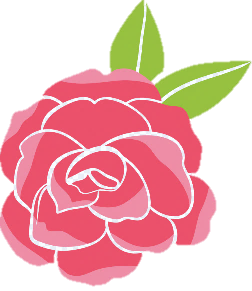 3 con chó nhẹ hơn
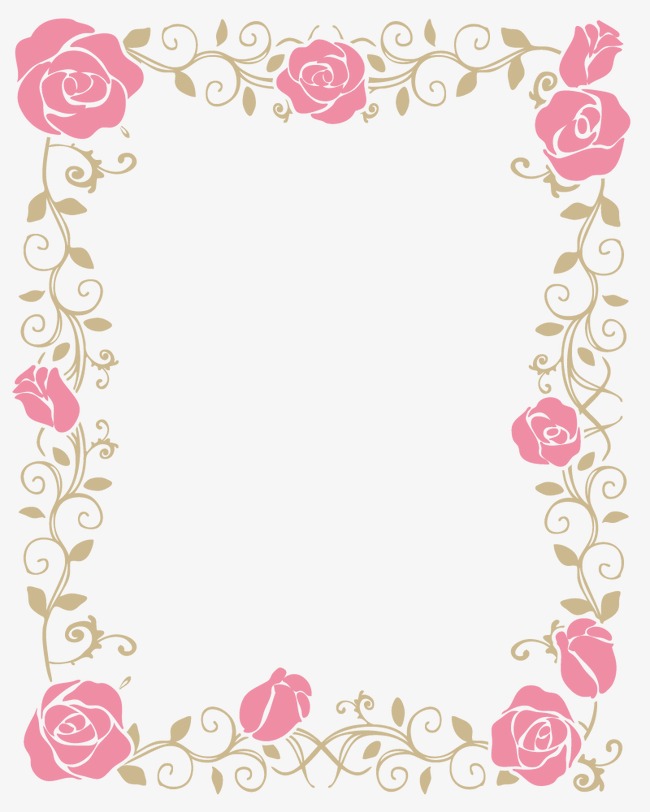 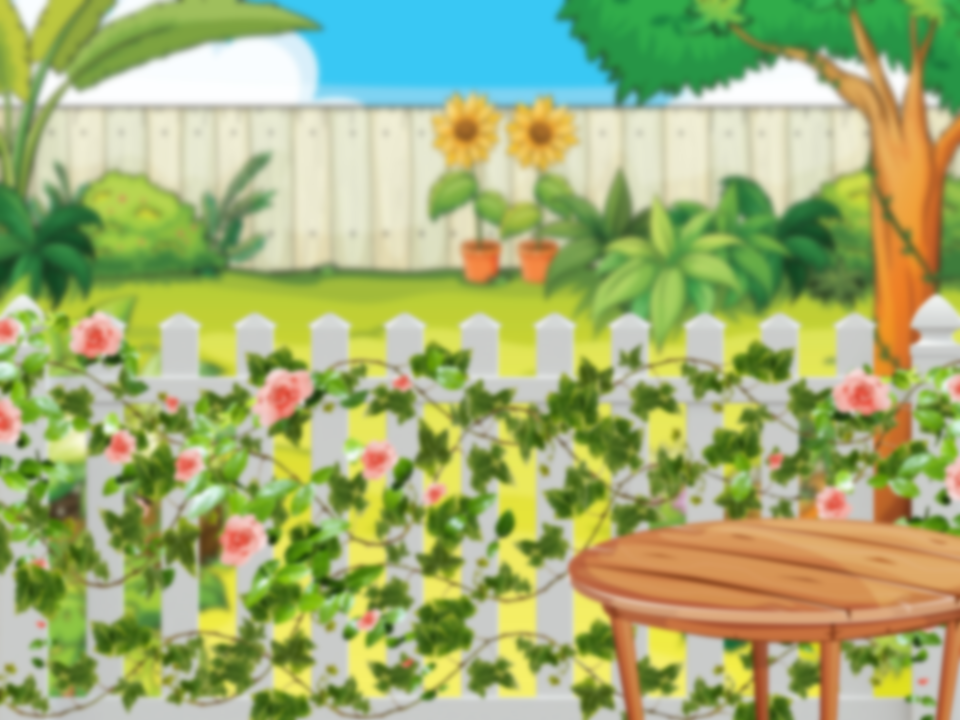 12 kg + 23 kg = ?
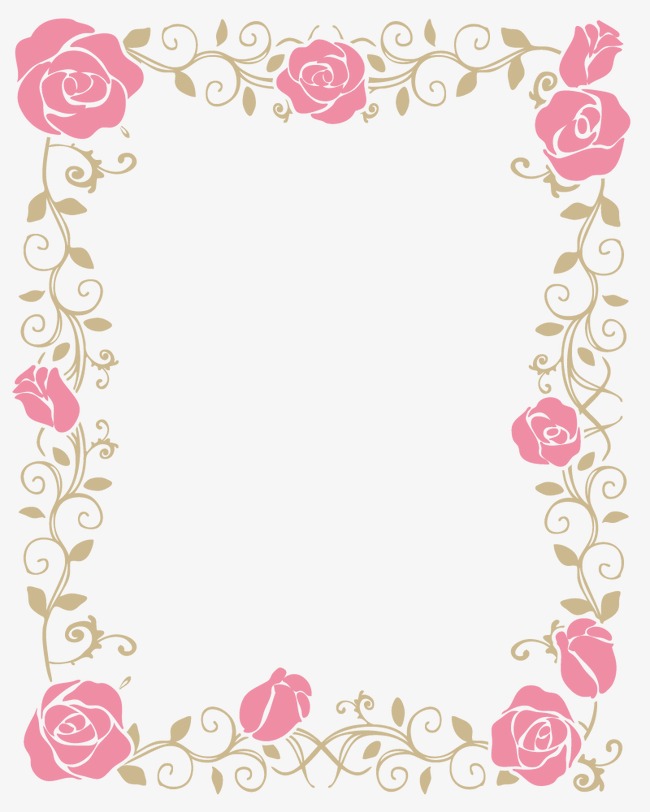 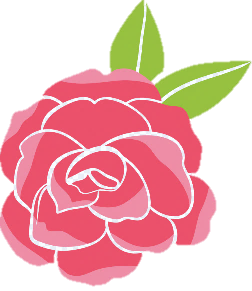 35 kg
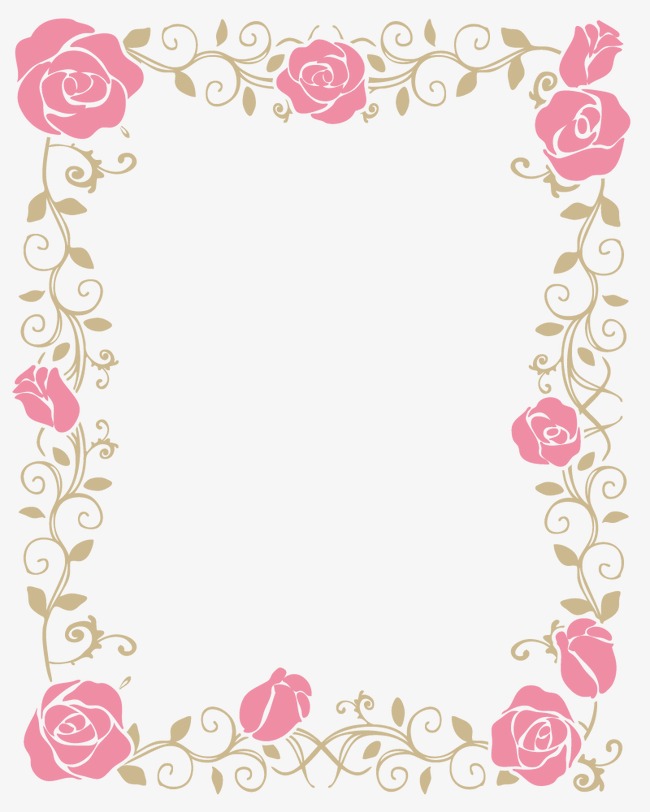 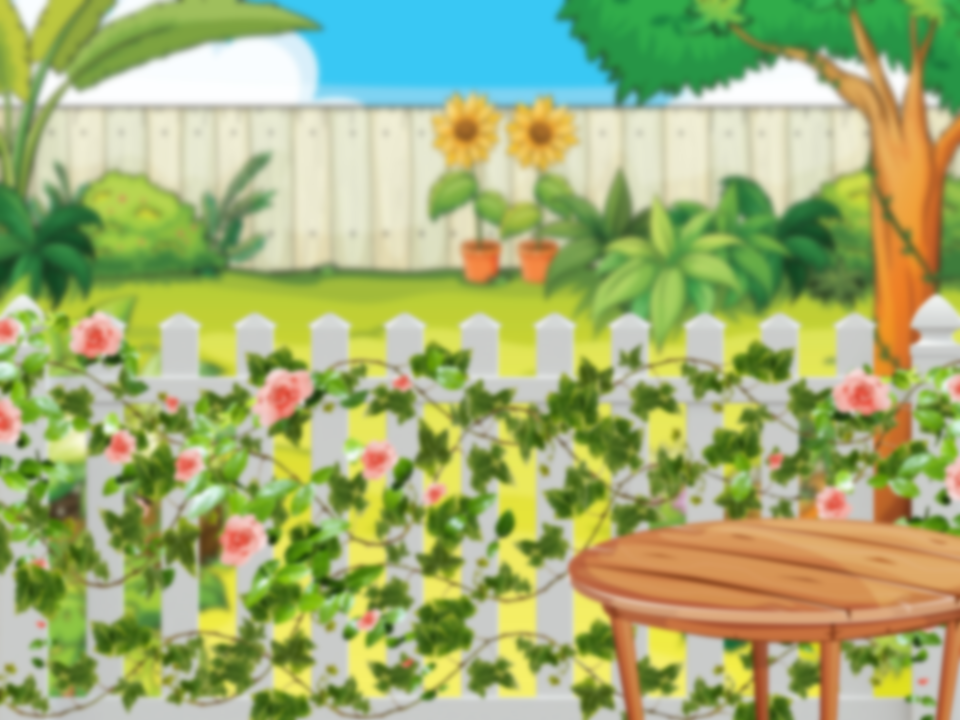 13 kg - 8 kg = ?
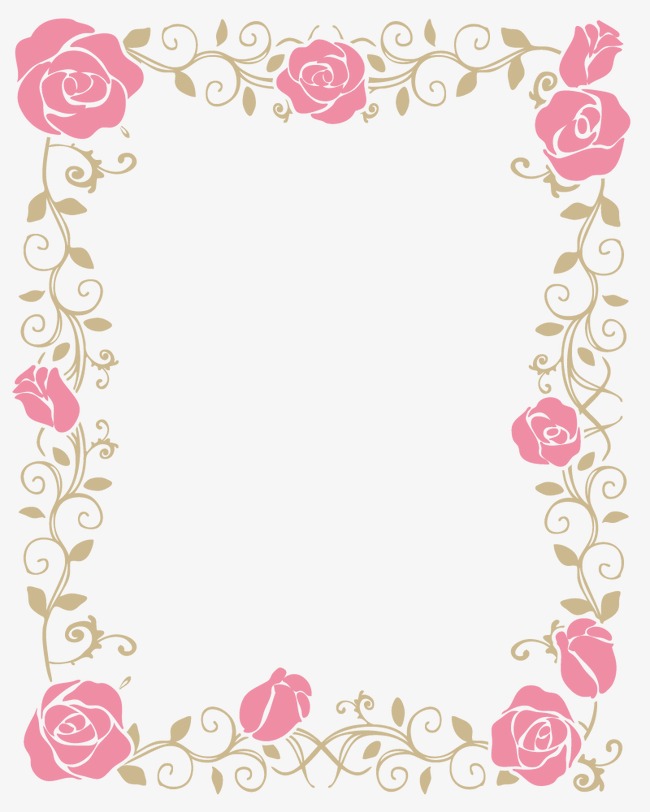 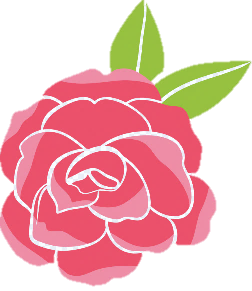 5 kg
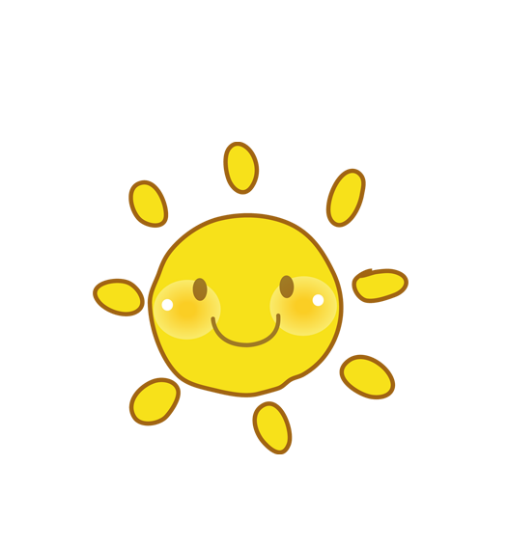 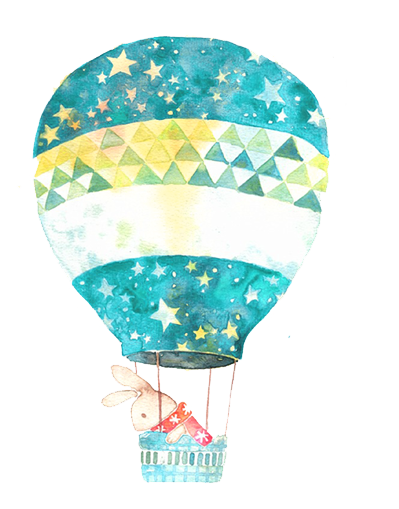 Bài 16: 
Lít (Tiết 1)
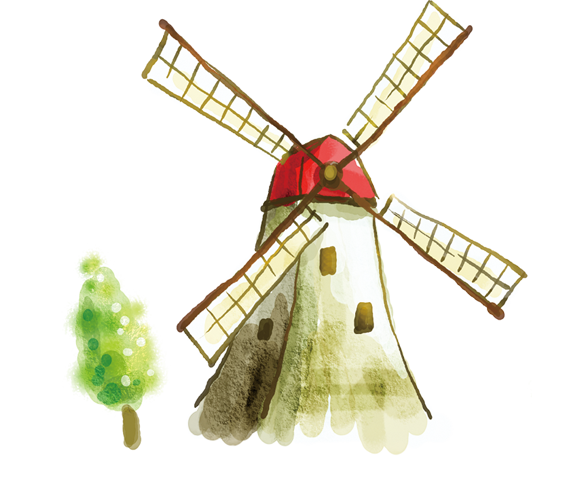 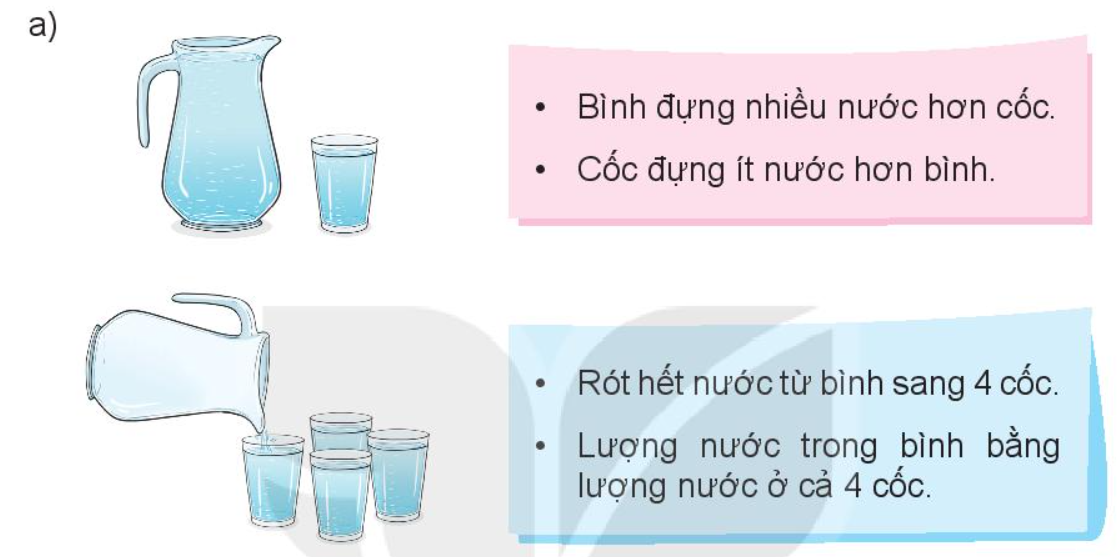 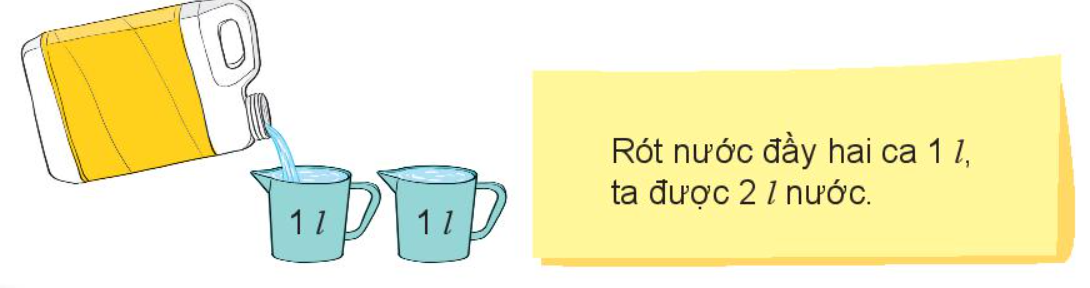 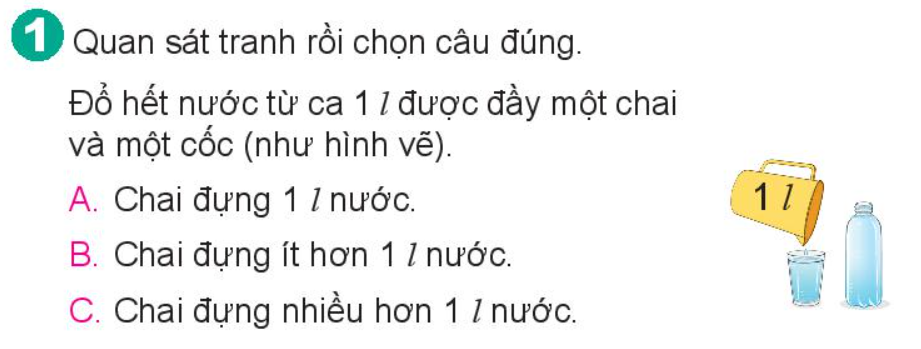 3
2
5
20
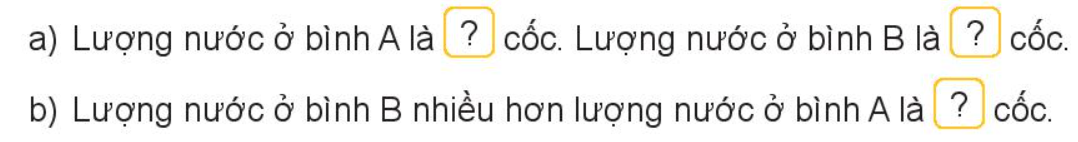 6
4
2
Củng cố bài học